Недопущение распространения информации, дискриминирующей или унижающей человеческое достоинство по национальному признаку
Благовещенск, 2023
1
Пример
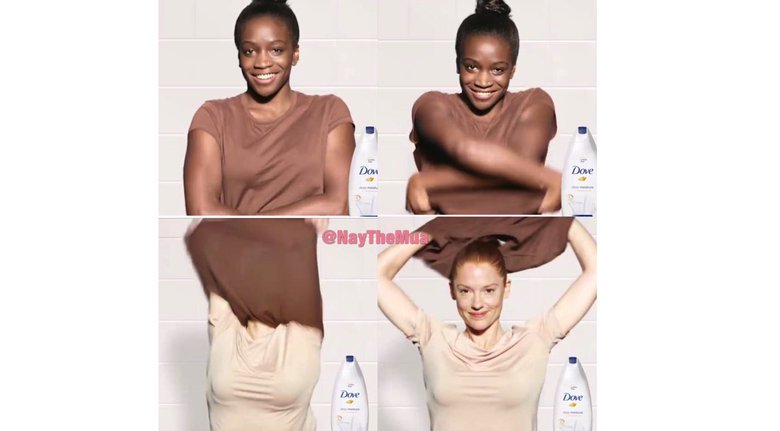 Реклама косметической продукции DOVE, которая вызвала резонанс
2
Нормативно-правовые акты
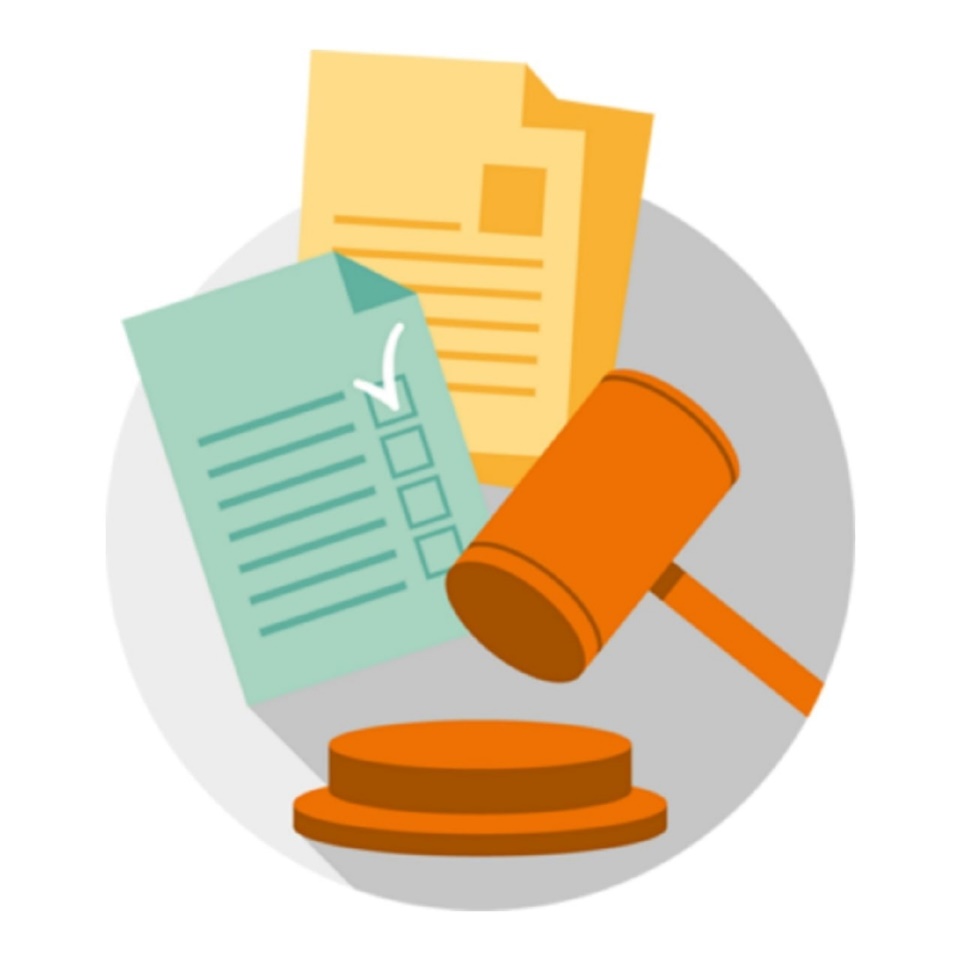 Конституция Российской Федерации
Федеральный закон от 25.07.2002 № 114-ФЗ «О противодействии экстремистской деятельности»
Федеральный закон от 27.07.2006 № 149-ФЗ «Об информации, информационных технологиях и о защите информации»
Закон РФ от 27.12.1991 № 2124-1 «О средствах массовой информации»
Указ Президента РФ от 19.12.2012 № 1666 «О Стратегии государственной национальной политики Российской Федерации на период до 2025 года»
Кодекс Российской Федерации об административных правонарушениях от 30.12.2001 № 195-ФЗ
Уголовный кодекс Российской Федерации от 13.06.1996 № 63-ФЗ
3
Конституция Российской Федерации
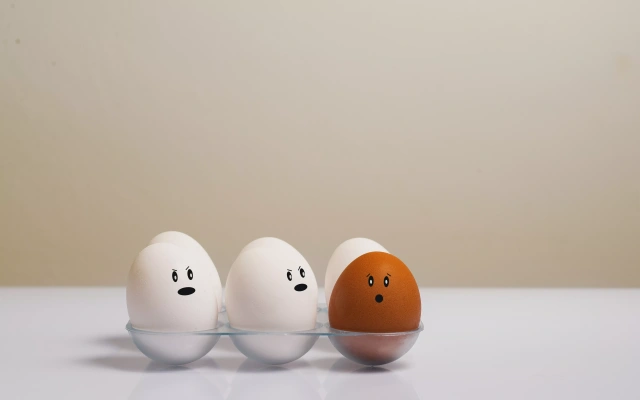 ст. 19 - государство гарантирует равенство прав и свобод человека и гражданина независимо от пола, расы, национальности, языка, происхождения, имущественного и должностного положения, места жительства, отношения к религии, убеждений, принадлежности к общественным объединениям, а также других обстоятельств. Запрещаются любые формы ограничения прав граждан по признакам социальной, расовой, национальной, языковой или религиозной принадлежности.
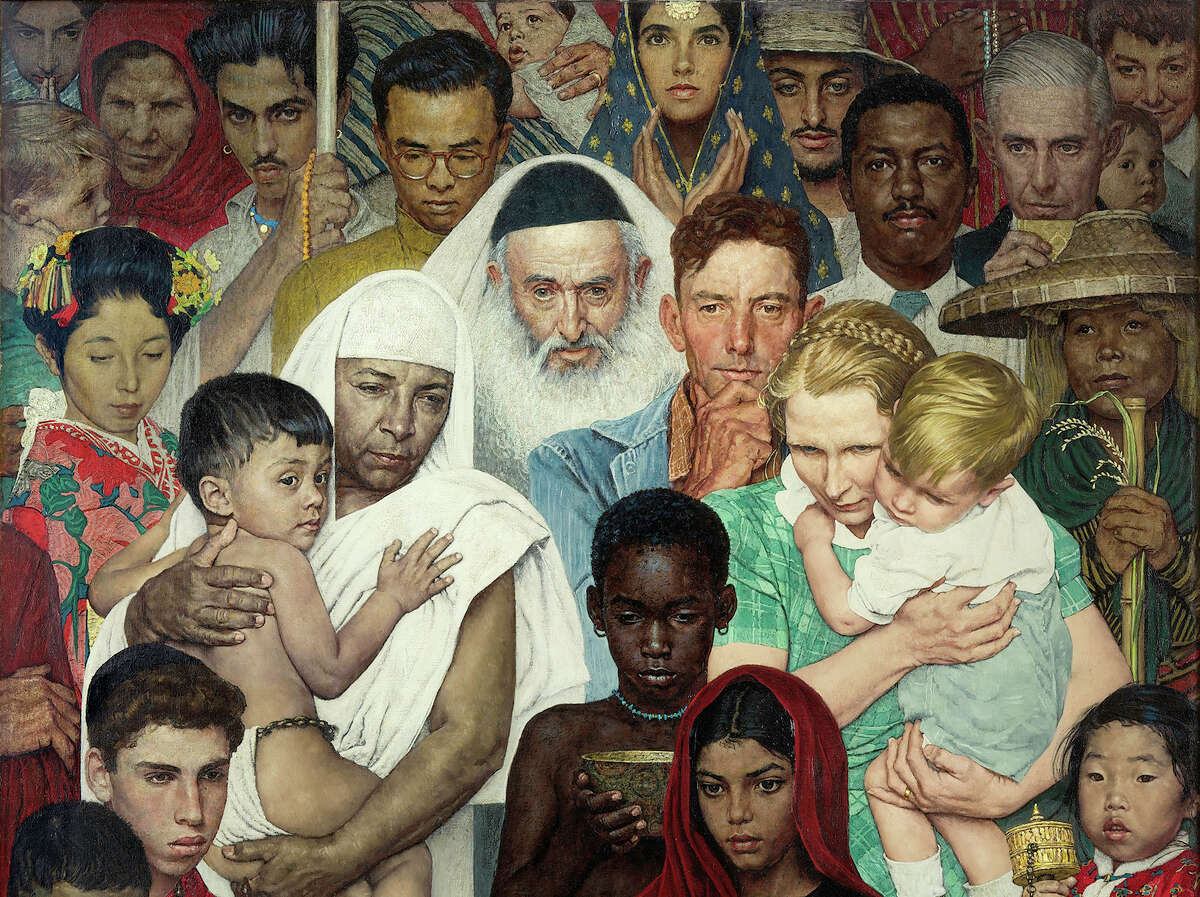 ст. 29 - установлена недопустимость пропаганды или агитации, возбуждающих социальную, расовую, национальную или религиозную ненависть и вражду. Запрещается пропаганда социального, расового, национального, религиозного или языкового превосходства.
4
Основные понятия
Возбуждение ненависти или вражды - публичное высказывание идей, направленных на создание конфликтов между различными социальными, национальными, религиозными группами.


Унижение человеческого достоинства - выражение неприязненного отношения к гражданину на основании его принадлежности к определенному полу, национальности, расе, религиозной конфессии.



Действия, направленные на возбуждение ненависти либо вражды - высказывания, обосновывающие и (или) утверждающие необходимость геноцида, массовых репрессий, депортаций, совершения иных противоправных действий, в том числе применения насилия, в отношении представителей какой-либо нации, расы, приверженцев той или иной религии и других групп лиц.
5
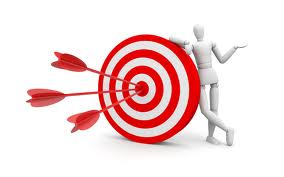 Цель
Укрепление национального согласия, обеспечение политической и социальной стабильности, развитие демократических институтов.
Обеспечение равенства прав и свобод человека и гражданина независимо от расы, национальности, языка, происхождения, имущественного и должностного положения, места жительства, отношения к религии, убеждений, принадлежности к общественным объединениям, а также от других обстоятельств.
Гармонизация национальных и межнациональных (межэтнических) отношений, сохранение и поддержка этнокультурного и языкового многообразия Российской Федерации, традиционных российских духовно-нравственных ценностей как основы российского общества.
Обеспечение успешной социальной и культурной адаптации иностранных граждан в Российской Федерации и их интеграции в российское общество и увеличение доли граждан, не испытывающих негативного отношения к иностранным гражданам.
Укрепление общероссийской гражданской идентичности и единства многонационального народа Российской Федерации (российской нации).
6
Экстремистская деятельность (экстремизм)
7
Статья 6, 11 Федерального закона от 25.07.2002 № 114-ФЗ «О противодействии экстремистской деятельности»
8
Федеральный закон от 27.07.2006 N 149-ФЗ «Об информации, информационных технологиях и о защите информации»
Запрещается распространение информации, которая направлена на пропаганду войны, разжигание национальной, расовой или религиозной ненависти и вражды, а также иной информации, за распространение которой предусмотрена уголовная или административная ответственность.
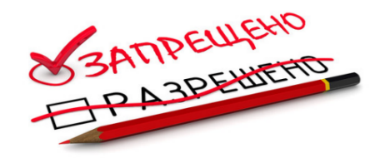 Не допускается распространение информации (новостной или размещенной в социальных сетях) с целью опорочить гражданина или отдельные категории граждан по признакам пола, возраста, расовой или национальной принадлежности, языка, отношения к религии, профессии, места жительства и работы, а также в связи с их политическими убеждениями
9
Ограничение доступа
На основании требований генеральной прокуратуры РФ меры по ограничению доступа применяются к сайтам, на который размещаются
Статья 15.1
ПРИЗЫВЫ К ОСУЩЕСТВЛЕНИЮ ЭКСТРЕМИСТСКОЙ ДЕЯТЕЛЬНОСТИ;
ОПРАВДАНИЕ ЭКСТРЕМИСТСКОЙ И ТЕРРОРИСТИЧЕСКОЙ ДЕЯТЕЛЬНОСТИ;
ИНФОРМАЦИОННЫЕ МАТЕРИАЛЫ ЭКСТРЕМИСТСКИХ ОРГАНИЗАЦИЙ.
Срок на удаление 
не предусмотрен (незамедлительно)
ПОСТОЯННОЕ ОГРАНИЧЕНИЕ ДОСТУПА К ИНФОРМАЦИОННЫМ РЕСУРСАМ, НА КОТОРЫХ НЕОДНОКРАТНО РАЗМЕЩАЛАСЬ ИНФОРМАЦИЯ, РАСПРОСТРАНЯЕМАЯ С НАРУШЕНИЕМ ТРЕБОВАНИЙ ЗАКОНОДАТЕЛЬСТВА РФ (НА ОСНОВАНИИ ТРЕБОВАНИЯ ГЕНЕРАЛЬНОЙ ПРОКУРАТУРЫ РФ)
Статья 15.3-2
10
Ответственность для владельцев интернет ресурсов
За неудаление запрещенной информации статьей 13.41 КоАП РФ предусмотрено наложение административного штрафа (до 4 млн. руб., в случае неудаления особо опасного контента до 8 млн.руб.).
Фиксированный штраф
В соответствии с частью 5 статьи 13.41 КоАП РФ на ряд компаний накладывается оборотный штраф за повторное нарушение порядка ограничения доступа к противоправному контенту, составляющих долю выручки компании за год в России (до 10 % годовой выручки компании, в отношении особо опасного контента до 20 годовой выручки компании).
Оборотный штраф
Особо опасный контент:
информация, содержащая призывы к осуществлению экстремистской деятельности.
11
Статья 4, часть 2 статьи 51 Закона РФ от 27.12.1991 № 2124-1 «О средствах массовой информации»
Не допускается использование средств массовой информации в целях совершения уголовно наказуемых деяний, для распространения материалов, содержащих публичные призывы к осуществлению террористической деятельности или публично оправдывающих терроризм, других экстремистских материалов
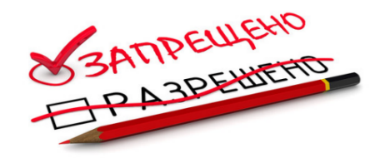 За нарушение требований регистрирующим органом выносится письменное предупреждение учредителю и (или) редакции СМИ.
В случае неоднократного (в течение 12 месяцев) нарушения требований – Роскомнадзор вправе направить исковое заявление в суд о прекращении деятельности СМИ
Запрещается использовать право журналиста на распространение информации с целью опорочить гражданина или отдельные категории граждан исключительно по признакам пола, возраста, расовой или национальной принадлежности, языка, отношения к религии, профессии, места жительства и работы, а также в связи с их политическими убеждениями.
12
Административная ответственность
За возбуждение ненависти либо вражды, а равно унижение человеческого достоинства статьей 20.3.1 КоАП РФ предусмотрено наложение административного штрафа (до 500 тыс. руб.).
За дискриминацию, то есть нарушение прав, свобод и законных интересов человека и гражданина в зависимости от его пола, расы, цвета кожи, национальности, языка, происхождения, имущественного, семейного, социального и должностного положения, возраста, места жительства, отношения к религии, убеждений, принадлежности или непринадлежности к общественным объединениям или каким-либо социальным группам статьей 5.62 КоАП РФ предусмотрено наложение административного штрафа (до 100 тыс. руб.).
13
Уголовная ответственность
За возбуждение ненависти либо вражды, а равно унижение человеческого достоинства статьей 282 УК РФ предусмотрено наложение штрафа (до 600 тыс. руб., либо принудительными работами на срок до 5 лет с лишением права занимать определенные должности или заниматься определенной деятельностью на срок до 3 лет, либо лишением свободы на срок до 6 лет).
За дискриминацию гражданина из-за его пола, расы, национальности, языка, происхождения, имущественного и должностного положения, а также других факторов лицом с использованием своего служебного положения статьей 136 УК РФ предусмотрено наложение штрафа (до 300 тыс. руб. или в размере заработной платы или иного дохода осужденного за период от года до двух лет, либо лишением права занимать определенные должности или заниматься определенной деятельностью на срок до 5 лет, либо обязательными работами на срок до 2 лет, либо принудительными работами на срок до 5 лет, либо лишением свободы на тот же срок).
14
Спасибо за внимание!
Отдел контроля и надзора в сфере массовых коммуникаций

тел. (4162) 49-40-24 
rsockanc28@rkn.gov.ru
15